2023 Field CornWeed Control Update
Eric P. Prostko
Extension Weed Specialist
Dept. Crop & Soil Sciences
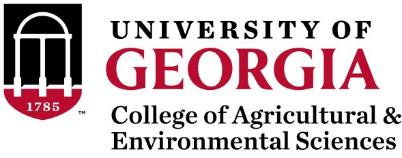 Field Corn Weed ControlQuestions for you?
What technologies are  you planting?
RR, LL, Conventional, Enlist (2,4-D)?

Do you need Counter?

Is atrazine still working for you on pigweed?
Lets assume it does not

What will be planted after the field corn?
Preplant Burndowns - 2022
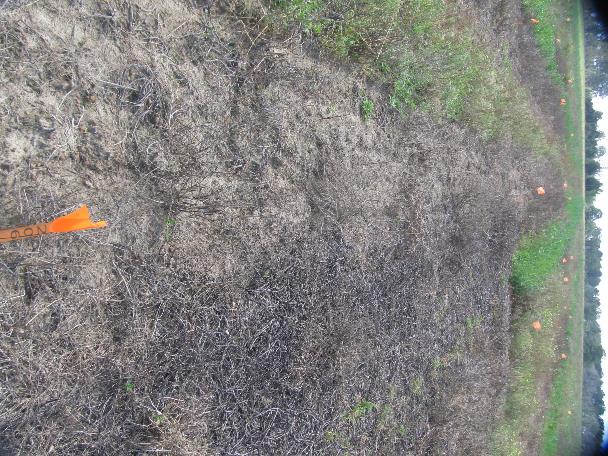 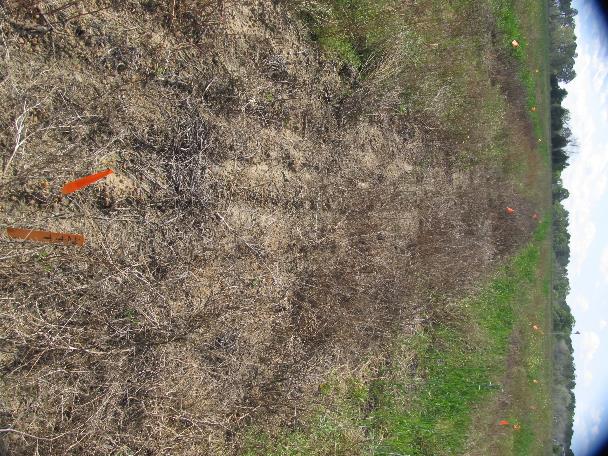 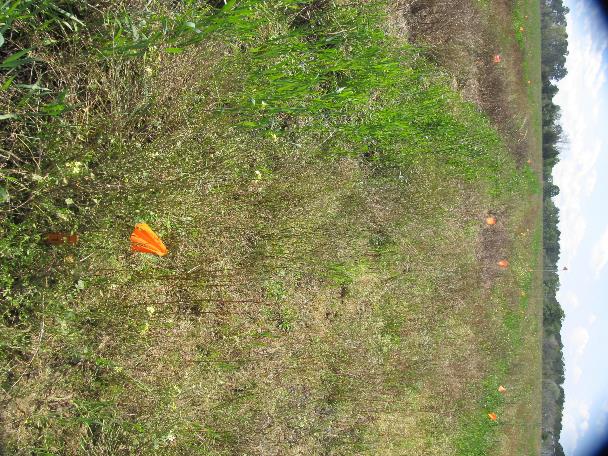 NTC
Gramoxone 2SL @ 48 oz/A
Aatrex 4L @ 32 oz/A
Agridex @ 1% v/v
Roundup P-MAX3 @ 22 oz/A
Aatrex 4L @ 32 oz/A
Agridex @ 1% v/v
BN-01-22 (Tift Co.)
March 25
30 DAT (Rep 2)
Glyphosate Rates
PRE’s in Field Corn?
Dual II Magnum 7.64EC
16 oz/A (PRE)
NTC
CN-04-21
April 18
21 DAT
PRE* Herbicide Effects on Field Corn Yield
CN-01-22
LSD 0.10 = 6.53
CV = 1.44
*Averaged over 6 POST treatments.
Field Corn Weed Control – 2022With Roundup
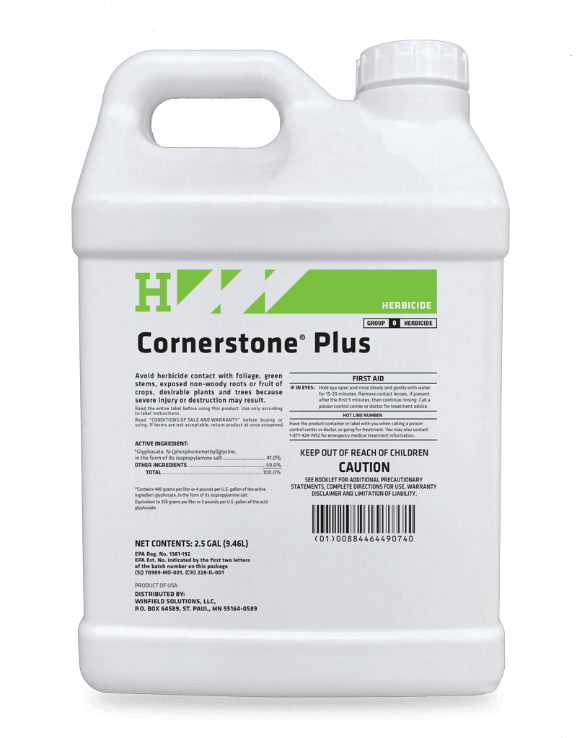 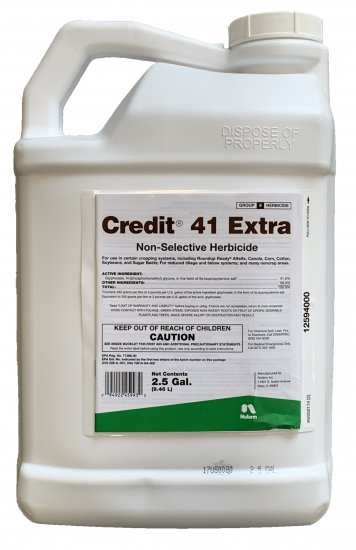 Field Corn Weed Control - 2022
Roundup P-Max3 @ 22 oz/A
Aatrex 4L @ 64 oz/A
Prowl H20 3.8SC @ 32 OZ/A
Applied 24 DAP
NTC
CN-07-22
May 2
35 DAP
11 DAT
Field Corn Weed Control - 2022
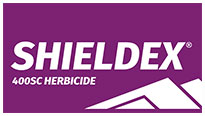 Shieldex 3.33SC @ 1.0 oz/A
Aatrex 4L @ 32 oz/A
Roundup P-Max3 5.88SL  @ 22 oz/A
Applied 23 DAP
NTC
CN-04-22
May 4
14 DAT
Shieldex @ 1.0 oz/A + Roundup P-Max3 @ 22 oz/A + Aatrex @ 32 oz/A + Grounded @ 16 oz/A
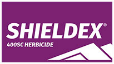 CN-02-22
May 4
14 DAT
Field Corn Weed Control - 2022
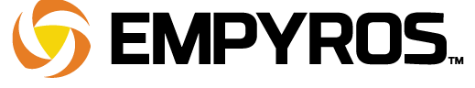 Empyros 3.82L @ 32 oz/A
Aatrex 4L @ 32 oz/A
Roundup P-Max3 5.88SL @ 22 oz/A
Applied 23 DAP
NTC
CN-04-22
May 4
14 DAT
Tolpyralate Herbicides for Field Corn
**All Empyros formulations include a corn safener (benoxacor)
Field Corn Weed Control - 2022
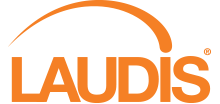 Laudis 3.5SC @ 3 oz/A
Roundup P-Max3 5.88SL @ 22 oz/A
Aatrex 4L@ 32 oz/A
Grounded @ 16 oz/A
Applied 23 DAP
NTC
CN-02-22
May 4
14 DAT
Field Corn Weed Control - 2022
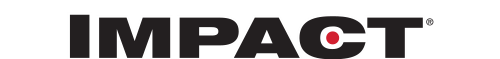 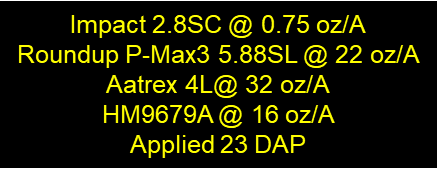 NTC
CN-02-22
May 4
14 DAT
Field Corn Weed Control - 2022
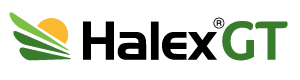 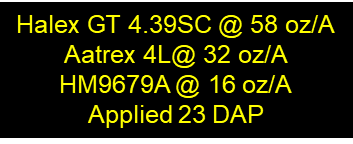 NTC
CN-02-22
May 4
14 DAT
Field Corn Weed Control - 2022
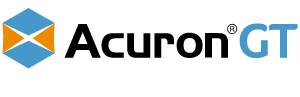 Acuron GT 4.295ZC @ 60 oz/A
AAtrex 4L @ 32 oz/A
Induce @ 0.25% v/v
POST (23 DAP)
NTC
CN-06-22
June 8
72 DAP
Comparison of Acuron, Acuron Flexi, Acuron GT, and Halex GT
Field Corn Weed Control – 2022NO Roundup
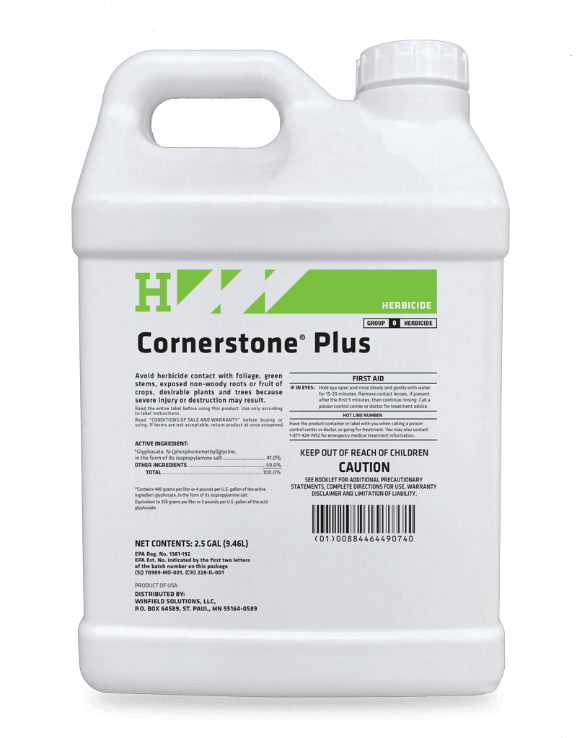 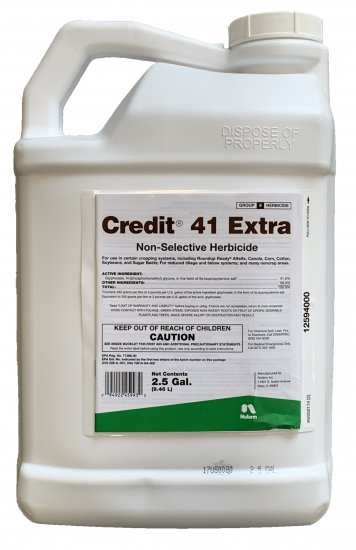 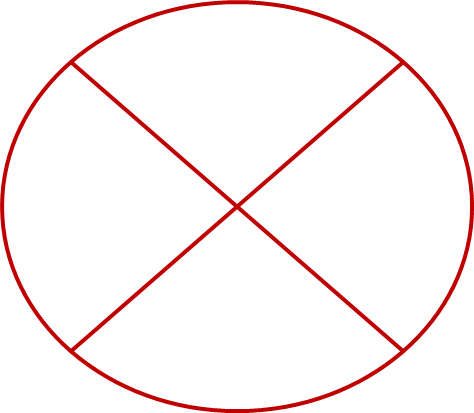 Field Corn Weed Control - 2022
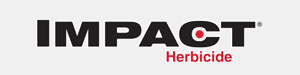 Impact 2.8SC @ 1.25 oz/A
Aatrex 4L @ 32 oz/A
Prowl H20 3.8SC @ 32 oz/A
Agridex @ 1% v/v
Applied 23 DAT
NTC
CN-06-22
May 5
15 DAT
Field Corn Weed Control - 2022
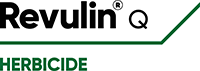 Revulin Q 51.2DG @ 3.5 oz/A
Aatrex 4L @ 64 oz/A
Prowl H20 3.8SC @ 32 oz/A
Agridex @ 1% v/v
Applied 24 DAP
NTC
CN-01-22
May 5
38 DAP
Field Corn Weed Control - 2022
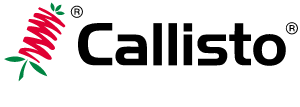 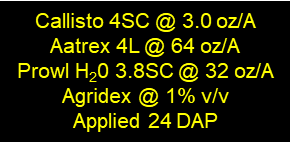 NTC
CN-01-22
May 5
38 DAP
Field Corn Weed Control - 2022
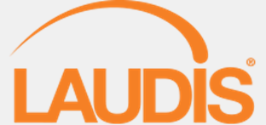 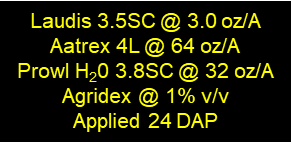 NTC
CN-01-22
May 5
38 DAP
Field Corn Weed Control - 2022
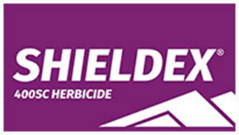 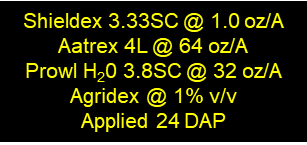 NTC
CN-01-22
May 5
38 DAP
New(er) Products Being TestedNot in UGA Pest Control Handbook (yet?)
AMVAC
Sinate (glufosinate + topramezone)
Impact Core (topramezone + acetochlor)
Corteva
Kyro (encapsulated acetochlor + topramezone + clopyralid)
Resicore (mesotrione + acetochlor + clopyralid)
Resicore XL (mesotrione + encapsulated acetochlor + clopyralid)
Syngenta
Acuron GT (bicyclopyrone + s-metolachlor + mesotrione + glyphosate)
Acuron XR (bicyclopyrone + s-metolachlor + mesotrione + atrazine)
 Helm
Katagon (tolpyralate + nicosulfuron)
Helmet Maxx (metolachlor + atrazine + mesotrione)
Helena
Empyros (tolpyralate + s-metolachlor)
Empyos Triad (tolpyralate + s-metolachlor + atrazine) 
Empyros Triad Flex (tolpyralate + s-metolachlor + atrazine) 
Valent
Maverick (mesotrione + pyroxasulfone + clopyralid)
Summit Agro
Restraint (tolpyralate + acetochlor + dichlormid)
MG in Field Corn
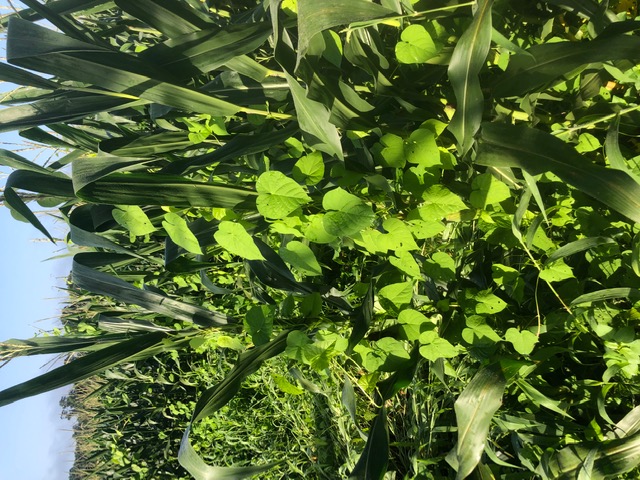 Field Corn Lay-By(16 GPA, 30 PSI, 3.7 MPH, Floodjet TK-VS2)
Tropical Spiderwort/Benghal Dayflower
Bury seed!
 Residuals-Group 15’s
Dual Magnum, Outlook, Warrant, Zidua, Anthem Max
 POST – 2,4-D
 Directed
Aim, Paraquat, Evik
Post-Harvest
2,4-D, Aim, Paraquat
Tropical Spiderwort - HPPD’s - 2022
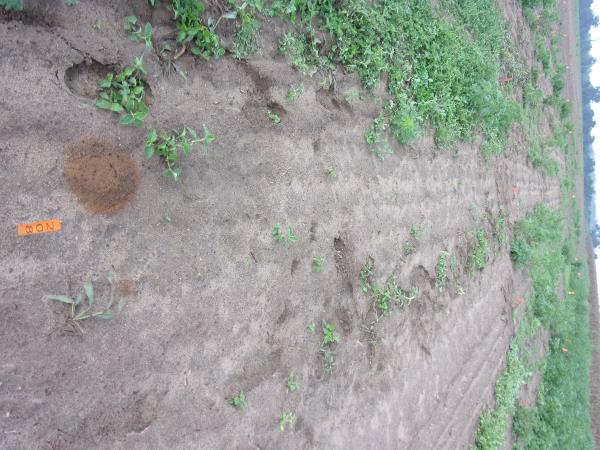 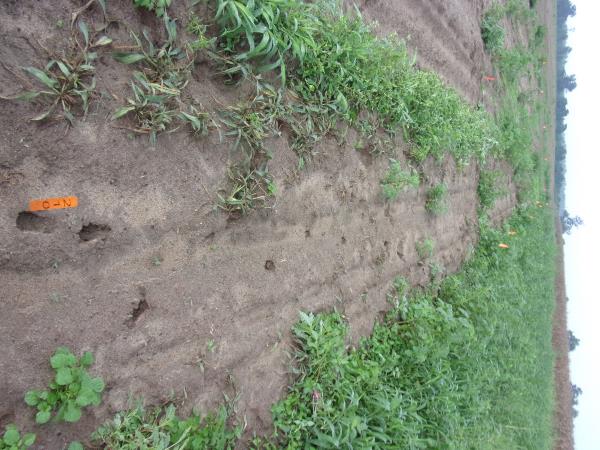 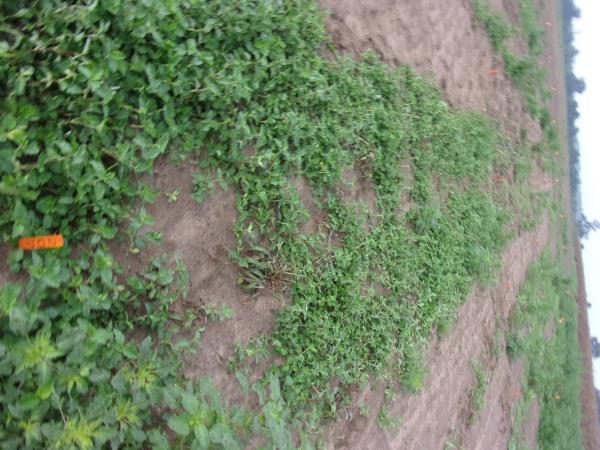 Callisto 4SC @ 3 oz/A
Agridex @ 1% v/v
Impact 2.87SC @ 1.25 oz/A
Agridex @ 1% v/v
Laudis 3.5SC @ 3 oz/A
Agridex @ 1% v/v
TSW-01-22
August 17
22 DAT
Tropical Spiderwort Control in Field Corn Control with Lay-Bys (8 DAT)
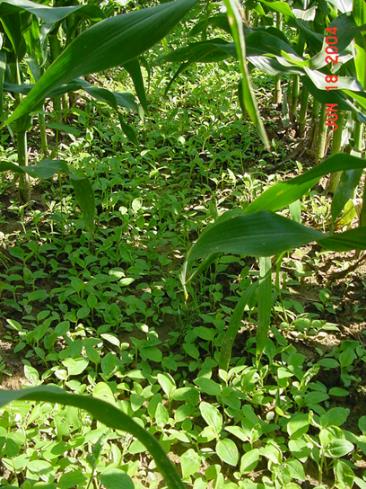 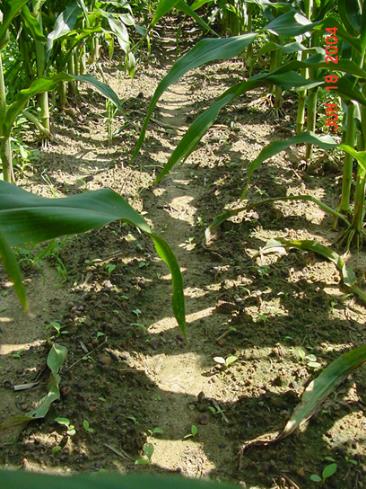 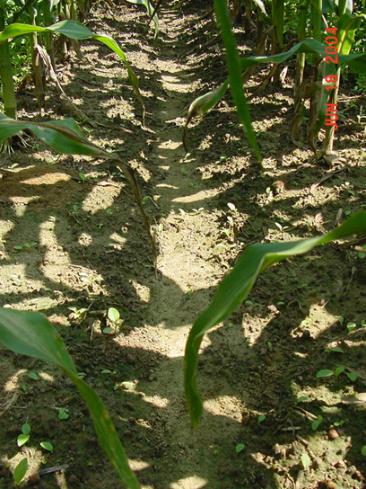 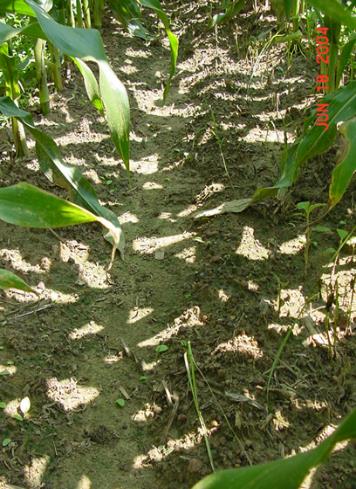 Evik 80WP @ 2 lb/A
80/20 @ 0.5% v/v
Untreated
Aim 2EC @ 1.5 ozs/A
Agrioil @ 1% v/v
Gramoxone 3SC @ 1 pt/A
80/20 @ 0.25% v/v
CN-11-04
COMBE:1-6”; 2-7 LF
Post-Harvest Control of TSW/BD with 2 Applications (14 d apart) of Gramoxone (paraquat)
CN-01-06
COMBE: 8-10”, flowering
1 week after POST2
Post-Harvest Weed ControlGramoxone 2L @ 3 pts/A + Tricor 4L @ 8 oz/A + NIS @ 0.25% v/v
09/24/21
Day of application
Post-Harvest Weed ControlGramoxone 2L @ 3 pts/A + Tricor 4L @ 8 oz/A + NIS @ 0.25% v/v
10/22/21
28 DAT
Field Corn Weed Control - Summary
Start Clean
 Use a PRE
 Timely POST (V3-V5)
need something else with Roundup + ATZ
 Lay-By for MG
 Post-Harvest
 pigweed
 dayflower
Questions/Comments?
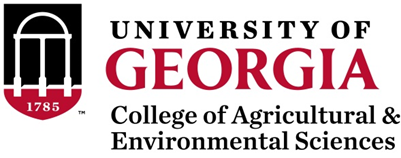 eprostko@uga.edu
www.gaweed.com